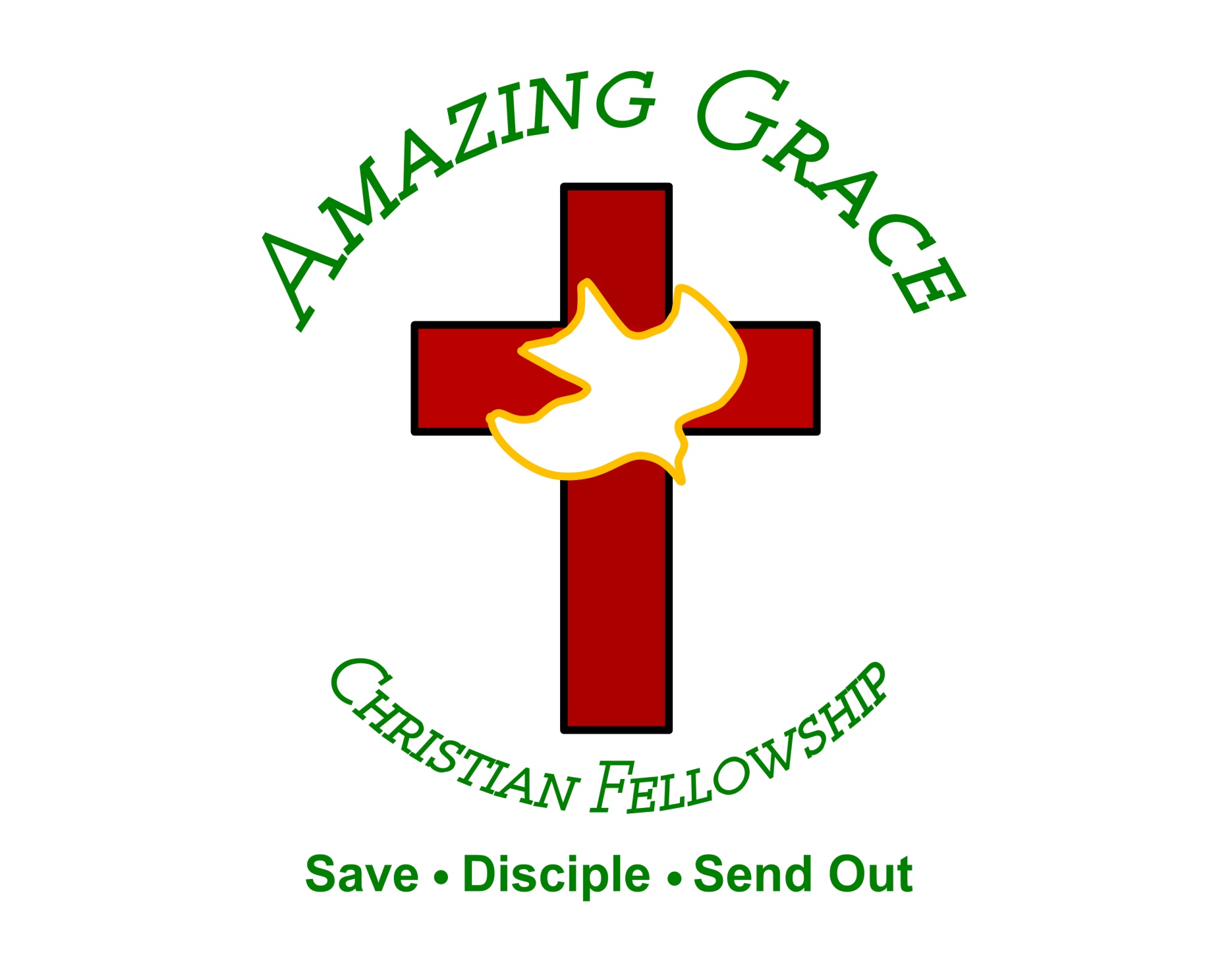 Sons and Daughters of The Faith
by Pastor Fee Soliven
Galatians 3:1-9
Wednesday Evening
July 6, 2022
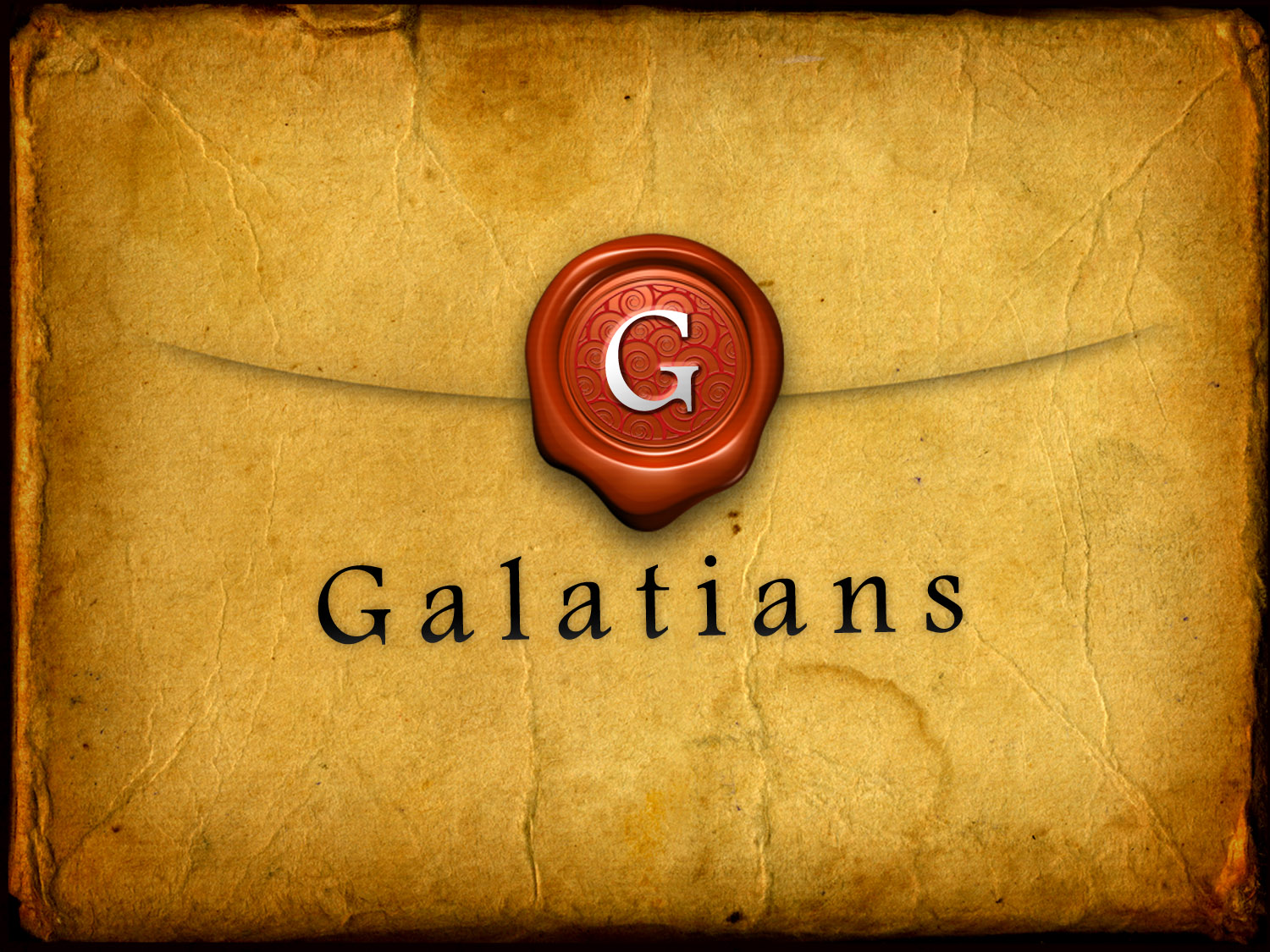 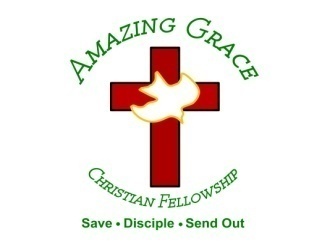 Galatians 3:1-9
1 O foolish Galatians! Who has bewitched you that you should not obey the truth, before whose eyes Jesus Christ was clearly portrayed among you as crucified? 2 This only I want to learn from you: Did you receive the Spirit by the works of the law, or by the hearing of faith?
3 Are you so foolish? Having begun in the Spirit, are you now being made perfect by the flesh? 4 Have you suffered so many things in vain--if indeed it was in vain? 5 Therefore He who supplies the Spirit to you and works miracles among you, does He do it by the works of the law, or by the hearing of faith?-- 6 just as Abraham "believed God, and it was accounted to him for righteousness."
7 Therefore know that only those who are of faith are sons of Abraham. 8 And the Scripture, foreseeing that God would justify the Gentiles by faith, preached the gospel to Abraham beforehand, saying, "In you all the nations shall be blessed."  9 So then those who are of faith are blessed with believing Abraham.
1 O foolish Galatians! Who has bewitched you that you should not obey the truth, before whose eyes Jesus Christ was clearly portrayed among you as crucified?
Luke 24:25
Then He said to them, "O foolish ones, and slow of heart to believe in all that the prophets have spoken!
Romans 1:14
“I am a debtor both to Greeks and to barbarians, both to wise and to unwise”
1 Timothy 6:9
“But those who desire to be rich fall into temptation and a snare, and into many foolish and harmful lusts which drown men in destruction and perdition”
Titus 3:3
For we ourselves were also once foolish, disobedient, deceived, serving various lusts and pleasures, living in malice and envy, hateful and hating one another.
“Christ died for nothing”
2 This only I want to learn from you: Did you receive the Spirit by the works of the law, or by the hearing of faith?
Romans 10:17
“So then faith comes by hearing, and hearing by the word of God”
“Did you receive the Holy Spirit by keeping the law?”
3 Are you so foolish? Having begun in the Spirit, are you now being made perfect by the flesh?
Romans 8:6-11
6 For to be carnally minded is death, but to be spiritually minded is life and peace. 7 Because the carnal mind is enmity against God; for it is not subject to the law of God, nor indeed can be. 8 So then, those who are in the flesh cannot please God.
9 But you are not in the flesh but in the Spirit, if indeed the Spirit of God dwells in you. Now if anyone does not have the Spirit of Christ, he is not His. 10 And if Christ is in you, the body is dead because of sin, but the Spirit is life because of righteousness.
11 But if the Spirit of Him who raised Jesus from the dead dwells in you, He who raised Christ from the dead will also give life to your mortal bodies through His Spirit who dwells in you.
4 Have you suffered so many things in vain--if indeed it was in vain?
Acts 13:45-50
45 But when the Jews saw the multitudes, they were filled with envy; and contradicting and blaspheming, they opposed the things spoken by Paul. 46 Then Paul and Barnabas grew bold and said, "It was necessary that the word of God should be spoken to you first; but since you reject it, and judge yourselves unworthy of everlasting life, behold, we turn to the Gentiles.
47 For so the Lord has commanded us: 'I have set you as a light to the Gentiles, That you should be for salvation to the ends of the earth.' " 48 Now when the Gentiles heard this, they were glad and glorified the word of the Lord. And as many as had been appointed to eternal life believed.
49 And the word of the Lord was being spread throughout all the region. 50 But the Jews stirred up the devout and prominent women and the chief men of the city, raised up persecution against Paul and Barnabas, and expelled them from their region.
5 Therefore He who supplies the Spirit to you and works miracles among you, does He do it by the works of the law, or by the hearing of faith?
Romans 10:17
“So then faith comes by hearing, and hearing by the word of God”
6 just as Abraham "believed God, and it was accounted to him for righteousness."
7 Therefore know that only those who are of faith are sons of Abraham.
Romans 1:16-17
16 For I am not ashamed of the gospel of Christ, for it is the power of God to salvation for everyone who believes, for the Jew first and also for the Greek. 17 For in it the righteousness of God is revealed from faith to faith; as it is written, "The just shall live by faith."
8 And the Scripture, foreseeing that God would justify the Gentiles by faith, preached the gospel to Abraham beforehand, saying, "In you all the nations shall be blessed."
Genesis 12:1-3
1 Now the LORD had said to Abram: "Get out of your country, From your family And from your father's house, To a land that I will show you. 2 I will make you a great nation; I will bless you and make your name great; And you shall be a blessing. 3 I will bless those who bless you, And I will curse him who curses you; And in you all the families of the earth shall be blessed."
9 So then those who are of faith are blessed with believing Abraham.
Romans 11:17-18
17 And if some of the branches were broken off, and you, being a wild olive tree, were grafted in among them, and with them became a partaker of the root and fatness of the olive tree, 18 do not boast against the branches. But if you do boast, remember that you do not support the root, but the root supports you.
1 Thessalonians 4:13-18
13 But I do not want you to be ignorant, brethren, concerning those who have fallen asleep, lest you sorrow as others who have no hope. 14 For if we believe that Jesus died and rose again, even so God will bring with Him those who sleep in Jesus.
15 For this we say to you by the word of the Lord, that we who are alive and remain until the coming of the Lord will by no means precede those who are asleep. 16 For the Lord Himself will descend from heaven with a shout, with the voice of an archangel, and with the trumpet of God. And the dead in Christ will rise first.
17 Then we who are alive and remain shall be caught up together with them in the clouds to meet the Lord in the air. And thus we shall always be with the Lord. 18 Therefore comfort one another with these words.
1 Corinthians 15:50-54
50 Now this I say, brethren, that flesh and blood cannot inherit the kingdom of God; nor does corruption inherit incorruption. 51 Behold, I tell you a mystery: We shall not all sleep, but we shall all be changed-- 52 in a moment, in the twinkling of an eye, at the last trumpet. For the trumpet will sound, and the dead will be raised incorruptible, and we shall be changed.
53 For this corruptible must put on incorruption, and this mortal must put on immortality. 54 So when this corruptible has put on incorruption, and this mortal has put on immortality, then shall be brought to pass the saying that is written: "Death is swallowed up in victory."
20 Again, when a righteous man turns from his righteousness and commits iniquity, and I lay a stumbling block before him, he shall die; because you did not give him warning, he shall die in his sin, and his righteousness which he has done shall not be remembered; but his blood I will require at your hand.
Acts 2:38-39
38 Then Peter said to them, "Repent, and let every one of you be baptized in the name of Jesus Christ for the remission of sins; and you shall receive the gift of the Holy Spirit. 39 For the promise is to you and to your children, and to all who are afar off, as many as the Lord our God will call."
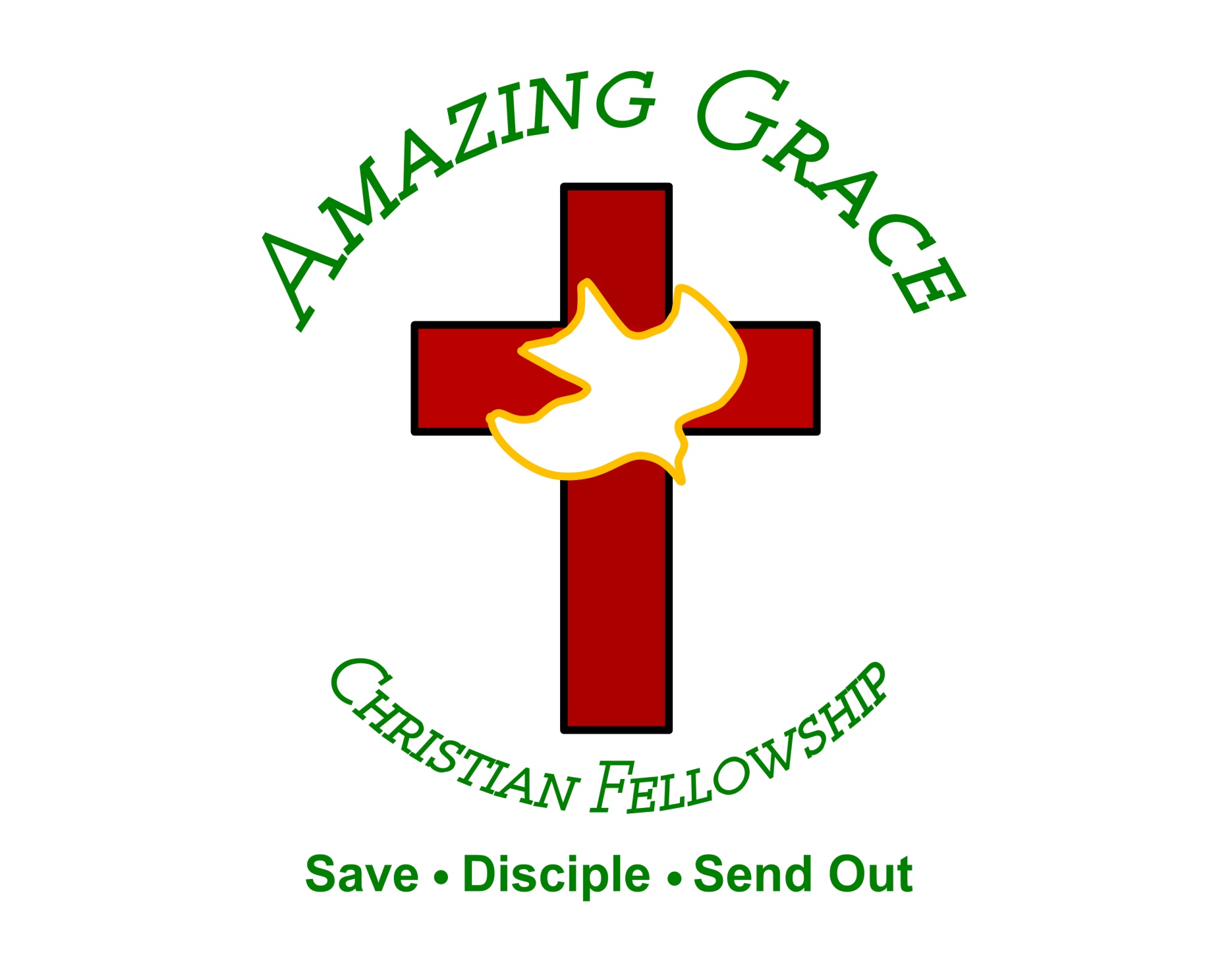